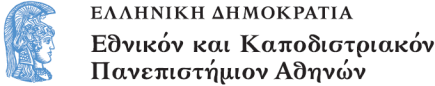 Το Εικονογραφημένο Βιβλίο στην Προσχολική Εκπαίδευση
Ενότητα 4.5: Φωτογραφία και Εικονογραφημένο Βιβλίο

Αγγελική Γιαννικοπούλου
Τμήμα Εκπαίδευσης και Αγωγής στην Προσχολική Ηλικία (ΤΕΑΠΗ)
Διδακτική Πρακτική
Διδακτική πρακτική:
Ασπασία Πριοβόλου.
Θέμα: Αλλαγή οπτικής γωνίας.
Βιβλίο: Παπαϊωάννου, Θοδωρής. Ανάποδα / Θοδωρής Παπαϊωάννου · εικονογράφηση Ίρις Σαμαρτζή. - Αθήνα : Ίκαρος, 2014.
[1]
Ανάγνωση του βιβλίου
Διαβάσαμε το βιβλίο «Ανάποδα» του Θοδωρή Παπαϊωάννου. Ένα σκαθάρι σκοντάφτει και γυρίζει ανάποδα, οπότε τα βλέπει όλα από άλλη οπτική γωνία μέχρι που η φίλη του να το βοηθήσει να επανέλθει στη κανονική του θέση.
Μετά την ανάγνωση
Τα παιδιά είδαν μια σειρά από φωτογραφίες που έχουν τραβηχτεί ανάποδα. Μίλησαν για το τι απεικονίζεται σε αυτές.
[2]
Εικαστική δραστηριότητα
Ζωγραφίζουν ό, τι  θα έβλεπε το σκαθάρι γυρισμένο ανάποδα.
Έργα των παιδιών
Μίμηση
Τα παιδιά γυρίζουν ανάσκελα, όπως το σκαθάρι, ώστε να δουν και αυτά τα πράγματα ανάποδα !
Φωτογράφιση
Έπειτα , φωτογραφίζουν διάφορα σημεία της τάξης. Ανάποδα!
Παιχνίδι μαντέματος
Βλέπουν τις φωτογραφίες τους στον H/Y και μαντεύουν ποιο σημείο είχε φωτογραφήσει το κάθε παιδί.
Χρηματοδότηση
Το παρόν εκπαιδευτικό υλικό έχει αναπτυχθεί στο πλαίσιο του εκπαιδευτικού έργου του διδάσκοντα.
Το έργο «Ανοικτά Ακαδημαϊκά Μαθήματα στο Πανεπιστήμιο Αθηνών» έχει χρηματοδοτήσει μόνο την αναδιαμόρφωση του εκπαιδευτικού υλικού. 
Το έργο υλοποιείται στο πλαίσιο του Επιχειρησιακού Προγράμματος «Εκπαίδευση και Δια Βίου Μάθηση» και συγχρηματοδοτείται από την Ευρωπαϊκή Ένωση (Ευρωπαϊκό Κοινωνικό Ταμείο) και από εθνικούς πόρους.
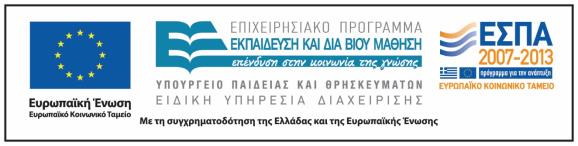 Σημειώματα
Σημείωμα Ιστορικού Εκδόσεων Έργου
Το παρόν έργο αποτελεί την έκδοση 1.0.
Σημείωμα Αναφοράς
Copyright Εθνικόν και Καποδιστριακόν Πανεπιστήμιον Αθηνών, Αγγελική Γιαννικοπούλου 2015. Ασπασία Πριοβόλου, Αγγελική Γιαννικοπούλου. «Το Εικονογραφημένο Βιβλίο στην Προσχολική Εκπαίδευση. Φωτογραφία και Εικονογραφημένο Βιβλίο. Ανάποδα». Έκδοση: 1.0. Αθήνα 2015. Διαθέσιμο από τη δικτυακή διεύθυνση: http://opencourses.uoa.gr/courses/ECD5/.
Σημείωμα Αδειοδότησης
Το παρόν υλικό διατίθεται με τους όρους της άδειας χρήσης Creative Commons Αναφορά, Μη Εμπορική Χρήση Παρόμοια Διανομή 4.0 [1] ή μεταγενέστερη, Διεθνής Έκδοση. Εξαιρούνται τα αυτοτελή έργα τρίτων π.χ. φωτογραφίες, διαγράμματα κ.λπ.,  τα οποία εμπεριέχονται σε αυτό και τα οποία αναφέρονται μαζί με τους όρους χρήσης τους στο «Σημείωμα Χρήσης Έργων Τρίτων».
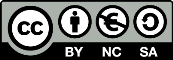 [1] http://creativecommons.org/licenses/by-nc-sa/4.0/ 

Ως Μη Εμπορική ορίζεται η χρήση:
που δεν περιλαμβάνει άμεσο ή έμμεσο οικονομικό όφελος από τη χρήση του έργου, για τον διανομέα του έργου και αδειοδόχο.
που δεν περιλαμβάνει οικονομική συναλλαγή ως προϋπόθεση για τη χρήση ή πρόσβαση στο έργο.
που δεν προσπορίζει στον διανομέα του έργου και αδειοδόχο έμμεσο οικονομικό όφελος (π.χ. διαφημίσεις) από την προβολή του έργου σε διαδικτυακό τόπο.

Ο δικαιούχος μπορεί να παρέχει στον αδειοδόχο ξεχωριστή άδεια να χρησιμοποιεί το έργο για εμπορική χρήση, εφόσον αυτό του ζητηθεί.
Διατήρηση Σημειωμάτων
Οποιαδήποτε αναπαραγωγή ή διασκευή του υλικού θα πρέπει να συμπεριλαμβάνει:
το Σημείωμα Αναφοράς,
το Σημείωμα Αδειοδότησης,
τη δήλωση Διατήρησης Σημειωμάτων,
το Σημείωμα Χρήσης Έργων Τρίτων (εφόσον υπάρχει),
μαζί με τους συνοδευτικούς υπερσυνδέσμους.
Σημείωμα Χρήσης Έργων Τρίτων
Το Έργο αυτό κάνει χρήση των ακόλουθων έργων:
Εικόνα 1: Εξώφυλλο του βιβλίου «Ανάποδα» / Θοδωρής Παπαϊωάννου · εικονογράφηση Ίρις Σαμαρτζή. - Αθήνα : Ίκαρος, 2014. Biblionet.
Εικόνα 2: Ανάποδο σπιτάκι, CC0 Public Domain, Pixabay.